Diabetes Insipidus (DI)
Presented by: Islam Al-Shamayleh
Supervised by: Dr. Ahmad Al-Tarawneh
Contents
1. Introduction to Diabetes Insipidus
2. ADH Production and Release
3. ADH Inhibition
4. Types of DI
5. Central Diabetes Insipidus (CDI)
6. Etiologies of CDI
7. Pathophysiology
8. Nephrogenic Diabetes Insipidus
9. Symptoms of DI
10. Diagnosis of DI
11. Management of Central DI
12. Management of Nephrogenic DI
13. Summary
Introduction to Diabetes Insipidus
Diabetes insipidus (DI) is an uncommon disorder that leads to an imbalance of water in the body, causing intense thirst (polydipsia) and the excretion of large volumes of diluted urine (polyuria). This condition can occur in both adults and children.
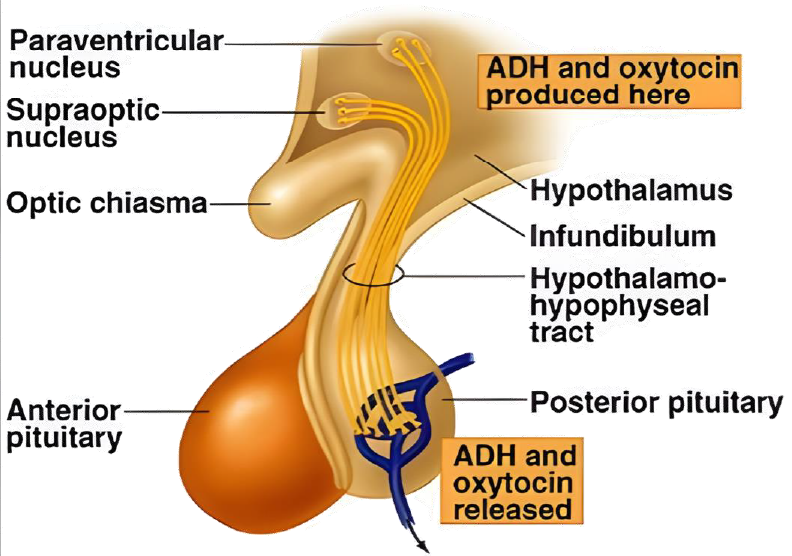 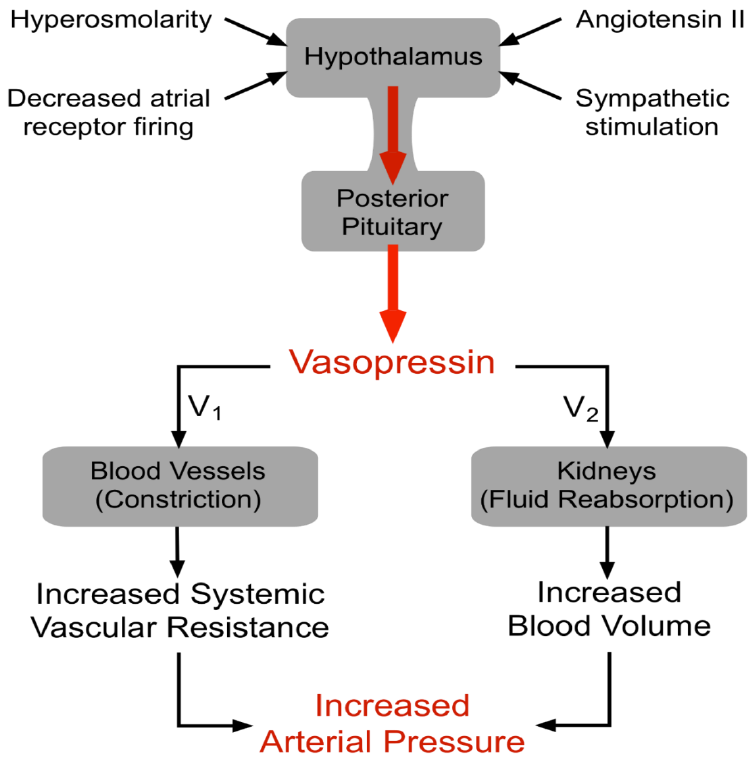 ADH Production and ReleaseMechanisms driving ADH release
Production
ADH is produced in the Supraoptic nucleus.

Stimulation
ADH release is stimulated by hyperosmolarity, hypovolemia, stress, exercise, pain, angiotensin II, and drugs.

Inhibition
Ethanol, Phenytoin, ANP, Glucocorticoids, GABA
Types of DIDifferent forms of diabetes insipidus
Central DI (CDI)
Caused by insufficient hypothalamic synthesis or posterior pituitary secretion of AVP.

Nephrogenic DI (NDI)
Caused by defective AVP receptors. It can be hereditary or acquired.
Dipsogenic DI (DDI)
Induced by an increase in water intake or hypothalamic lesions.


Gestational DI (GDI)
Transient form during pregnancy, often resolves post-pregnancy.
Central Diabetes Insipidus (CDI)
CDI, also known as neurohypophyseal or neurogenic DI, is the most common form. It is due to low ADH secretion from the posterior pituitary or impaired production in the hypothalamus, leading to an inability to concentrate urine.
Etiologies of CDICauses of central diabetes insipidus
Primary
Idiopathic, hereditary, autoimmune etiologies.


Secondary
Brain tumors, neurosurgery, traumatic brain injury, infections, pituitary ischemia.
Pathophysiology
AVP integrates aquaporins into the plasma membrane, allowing water reabsorption. In AVP-D, there is decreased AVP, while in AVP-R, there are defective renal AVP receptors, leading to dilute urine due to impaired kidney concentration.
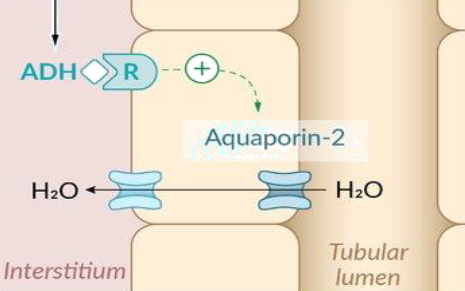 Nephrogenic Diabetes InsipidusUnderstanding nephrogenic DI
Causes
Chronic lithium use, electrolyte abnormalities, pyelonephritis, congenital mutations, and acquired conditions disrupting AVP signaling.

X-linked hereditary
Mutations in AVPR2 gene.

Adult Onset
Often due to acquired factors such as drugs and renal disease.
Symptoms of DIClinical manifestations of diabetes insipidus
Polyuria
Daily urine volume is highly variable between 3-15 L/d.

Polydipsia
Excessive thirst and fluid intake.

Other Symptoms
Nocturia, hypernatremia, high serum osmolality, low urine osmolality.
Diagnosis of DIDiagnostic steps and tests
Initial Laboratory Studies
BMP, urinalysis, 24-hour urine collection, serum sodium and plasma osmolality.

Subsequent Studies
Water deprivation test, desmopressin challenge, copeptin measurement.
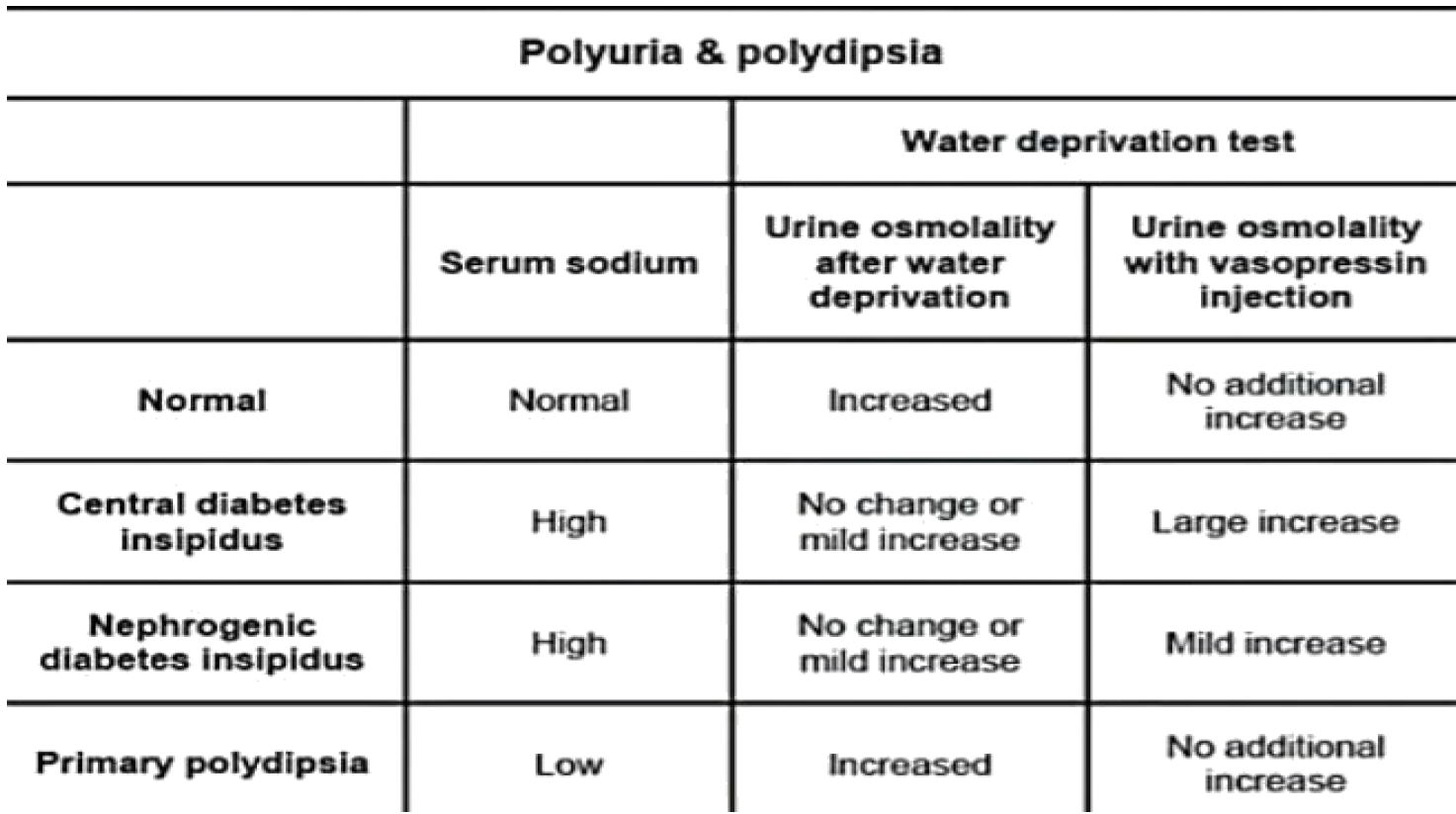 Management of Central DITreatment approaches for central DI
Desmopressin
Primary therapy, can be given nasally, orally, or by injection.

Other Drugs
Chlorpropamide, carbamazepine.

Underlying Cause
Treat the underlying cause if identified.
Management of Nephrogenic DITreatment approaches for nephrogenic DI
Thiazide Diuretics
Reduces urine volume by causing sodium depletion.

Prostaglandin Inhibitors
NSAIDs like indomethacin.
Amiloride
For patients with lithium-induced NDI.


Underlying Cause
Discontinue causative agent, treat any underlying condition.
Summary
Diabetes insipidus (DI) involves conditions where kidneys can't effectively concentrate urine. It includes AVP-D (previously central DI) and AVP-R (previously nephrogenic DI). Diagnosis hinges on identifying hypotonic polyuria and confirmatory testing. Management involves fluid intake, treating underlying causes, and specific pharmacotherapy for each type.
Thank You